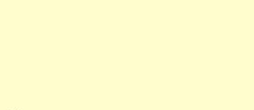 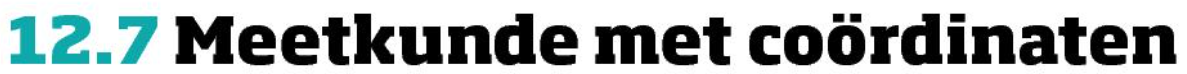 Maak een keuze uit de opgaven 80 t/m 89
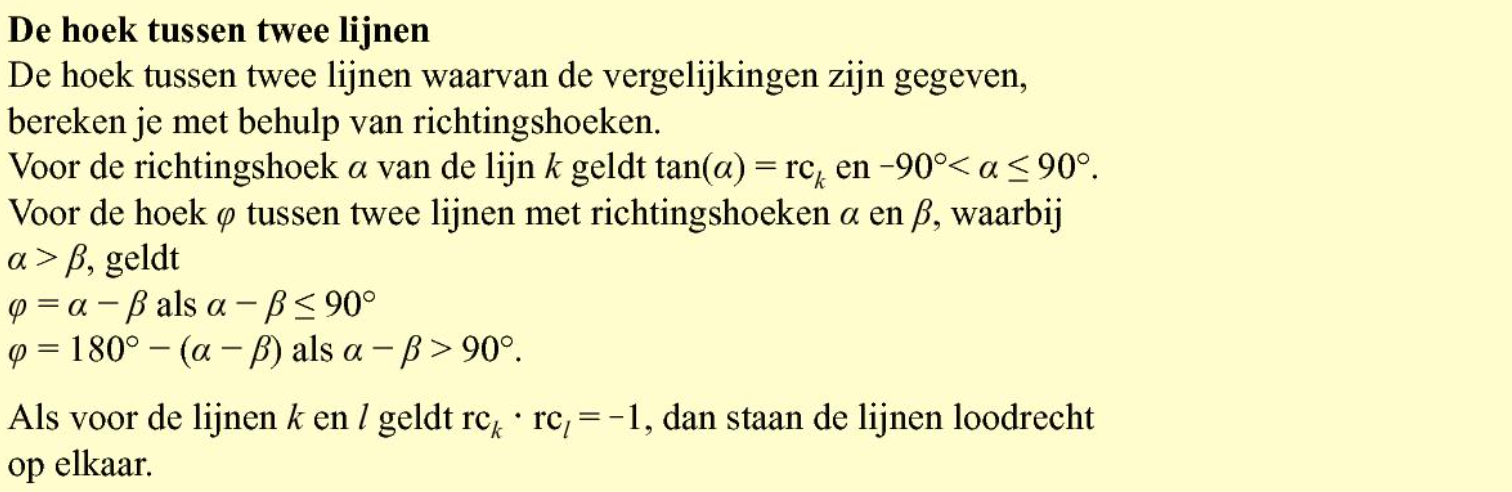 Er is een snellere alternatieve methode!
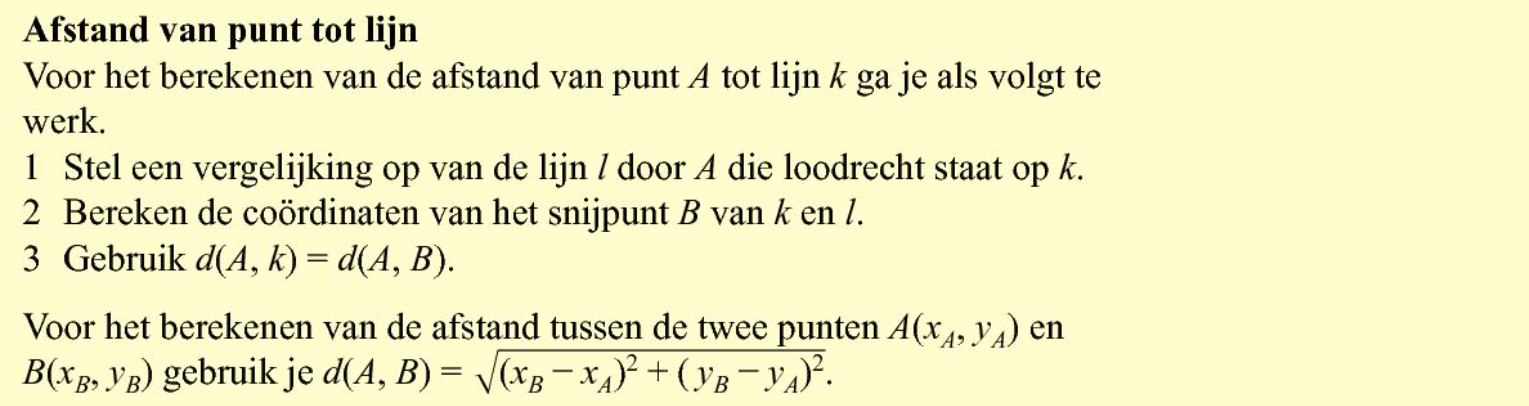 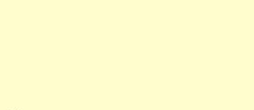 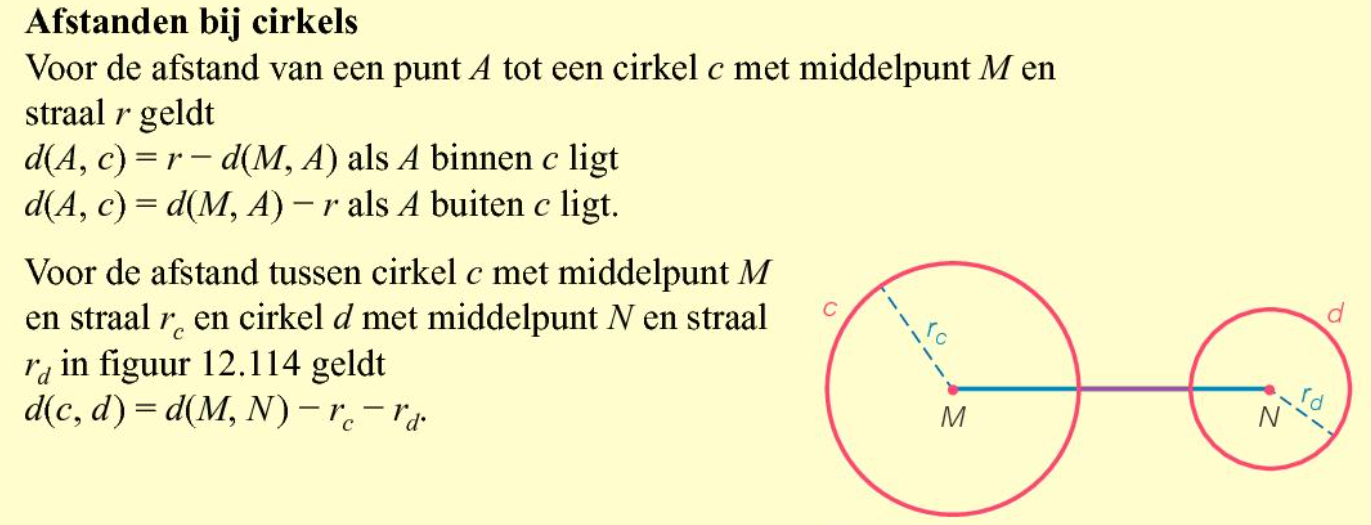 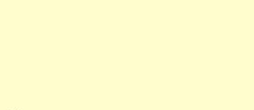 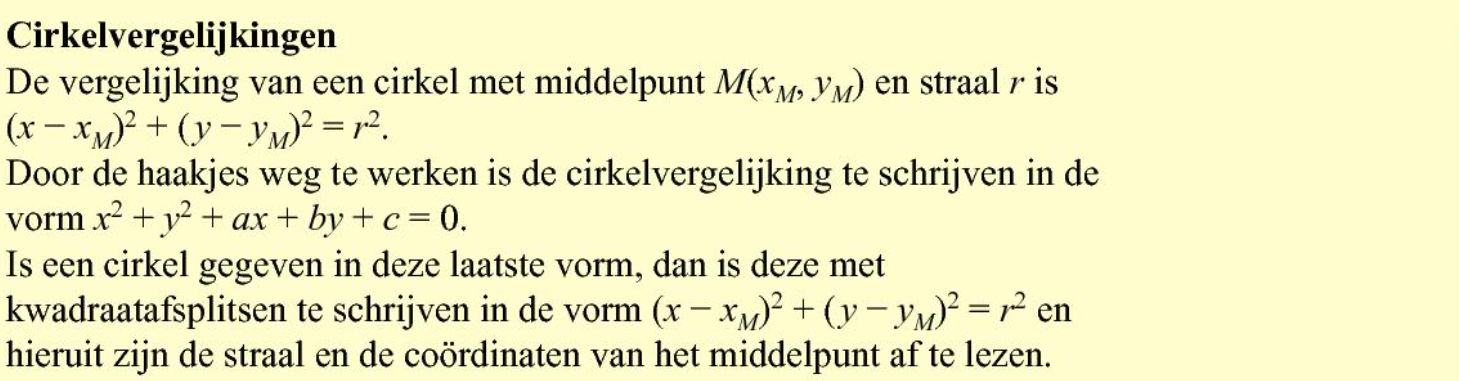 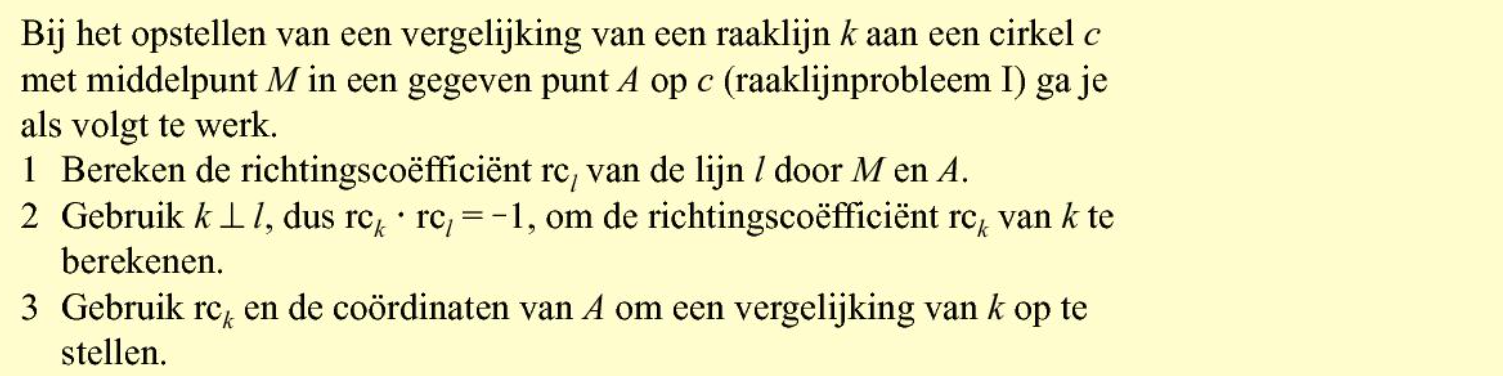 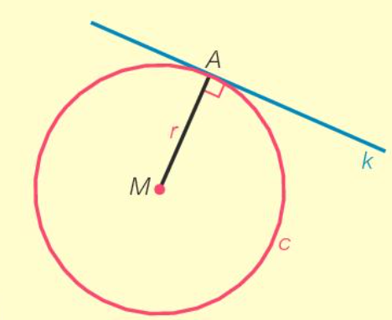 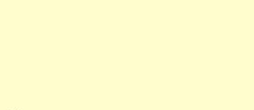 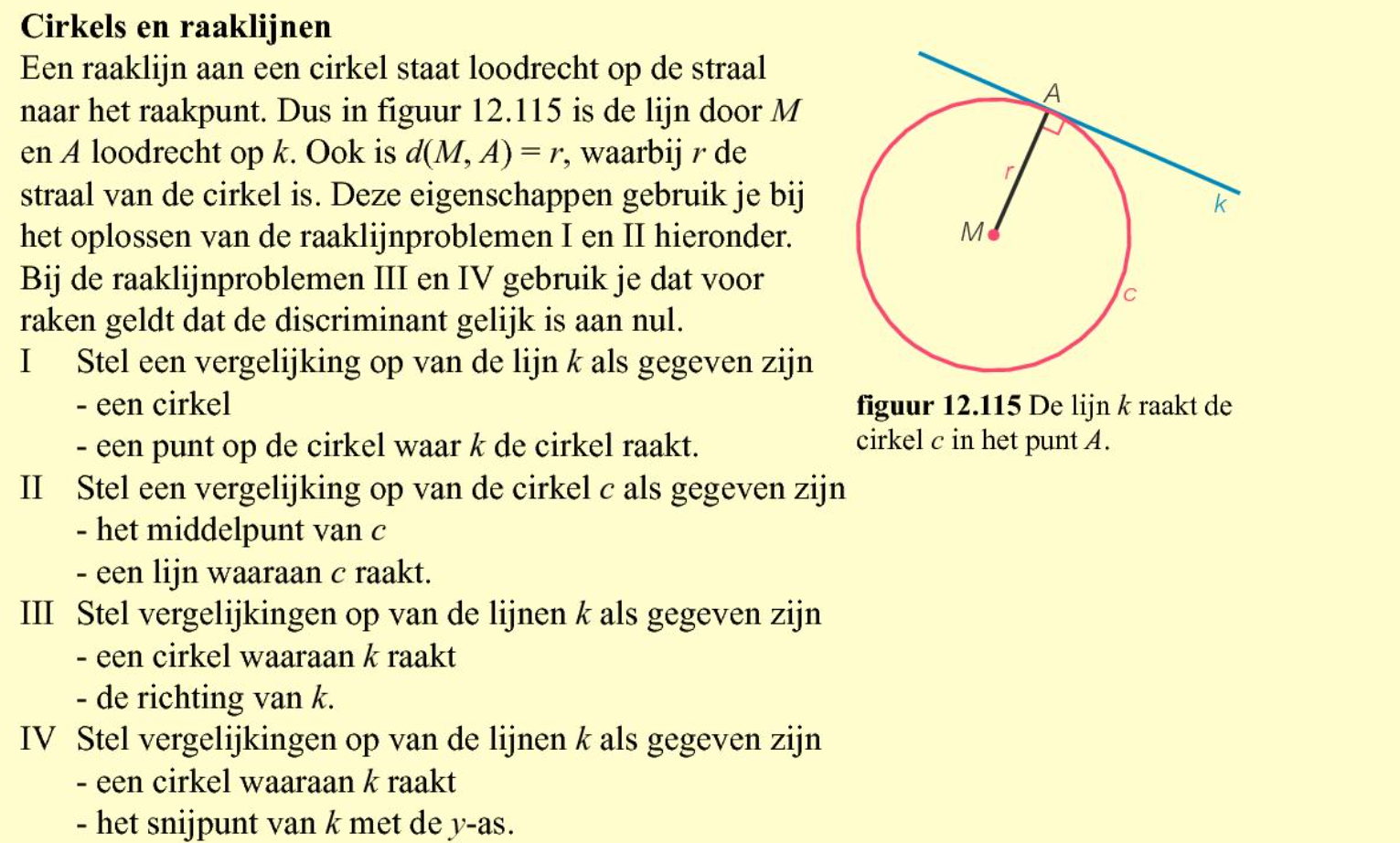 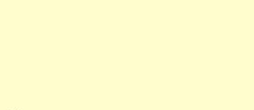 Maak een keuze uit de opgaven 80 t/m 89 en maak in ieder geval 87; 88 en 89